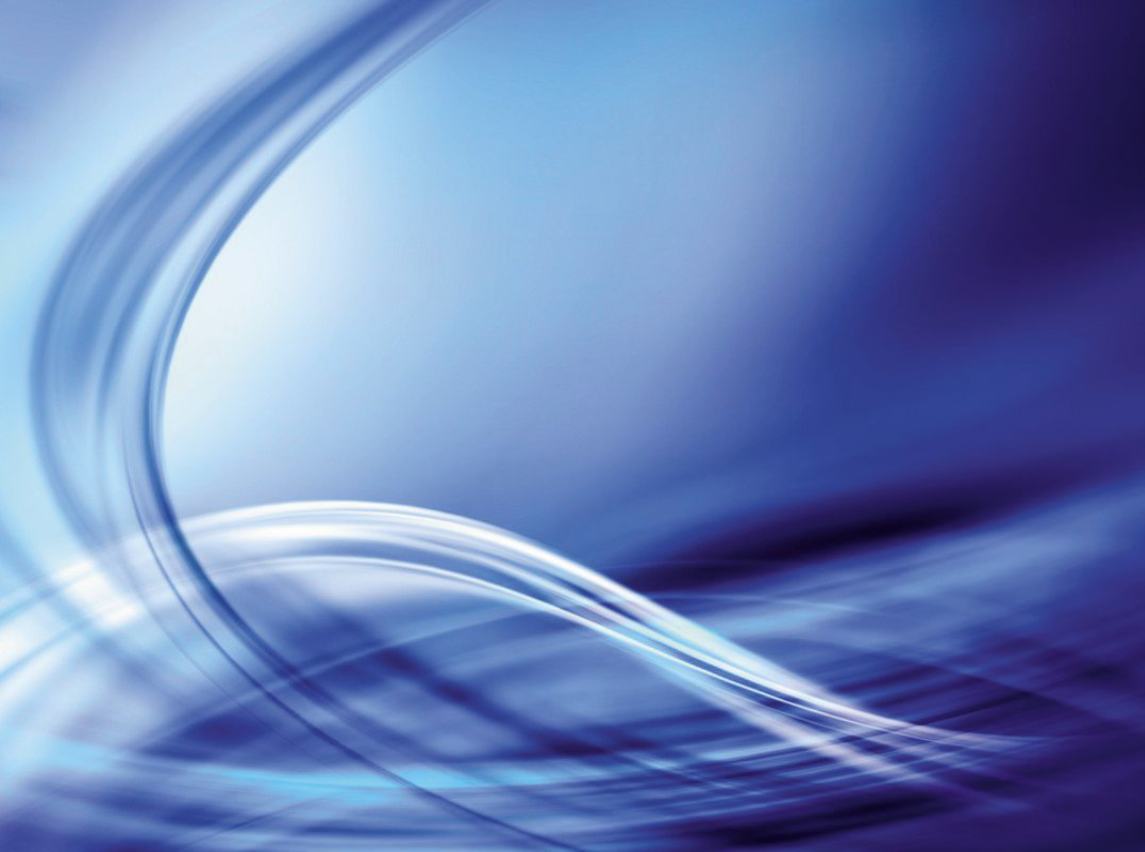 Презентация
на тему
«В О С П И Т А Н И Е»
Автор:
Кузнецова Е.А.
воспитатель 1кв.категории 
МАДОУ «Детский сад № 81»
г.Березники
Правильное воспитание – это наша счастливая старость, плохое воспитание – это наша будущая горесть, это наши слезы, это наша вина перед другими людьми, перед всей страной.                            А.С. Макаренко
«Что такое воспитание?»
   В педагогике существует несколько разных определений этой категории, но нет общепризнанного.  
   Воспитание – это целенаправленное управление процессом развития личности  (Л.И. Новикова, В.А. Караковский и др.)
   Содержание воспитания выстраивается на основе базовых духовных ценностей морали (этики), включающей в себя честность, справедливость и человечность (Т.И.Шамова, П.И.Третьяков, Н.П.Капустин из взглядов К.Д.Ушинского, Н.П.Дубинина).
   Воспитание — целенаправленное формирование личности в целях подготовки её к участию в общественной и культурной жизни в соответствии с социокультурными нормативными моделями. И.П.Павлов 
   Воспитание – это педагогически рациональное управление процессом развития личности ребенка.  (Закон РФ    «Об
                                                                          образовании»).
Таким образом в определениях можно выделить 
общие признаки:
2. Социальная направленность этих воздействий;
3. Создание условий для усвоения ребенком определенных норм отношений;
1. Целенаправ-ленность воздействий на воспитанника;
Воспитание
4. Освоение человеком определенного комплекса социальных ролей.
Роль воспитания оценивается по-разному — от утверждения его полной бессмысленности (при неблагоприятной наследственности и плохом влиянии среды) до признания его единственным средством изменения человеческой природы.
    Воспитанием можно добиться многого, но полностью изменить  человека нельзя.
    В судьбы людей воспитание вносит
различную лепту – от самой незначительной до  
максимально возможной.
Задачи воспитания
1.      Мировоззренческая ориентация личности в понимании
         смысла жизни.
2.      Приобщить личность к системе культурных ценностей.
3.      Раскрыть общечеловеческие нормы гуманистической марали
         (доброта, сочувствие, понимание).
4.      Развить интеллектуально-нравственную свободу личности.
5.      Возрождение традиционной Российской ментальности, 
         чувства патриотизма.
6.      Формирование отношения к труду, как к социализации и
         личностно значимой потребности.
7.      Развитие представлений о здоровом образе жизни.
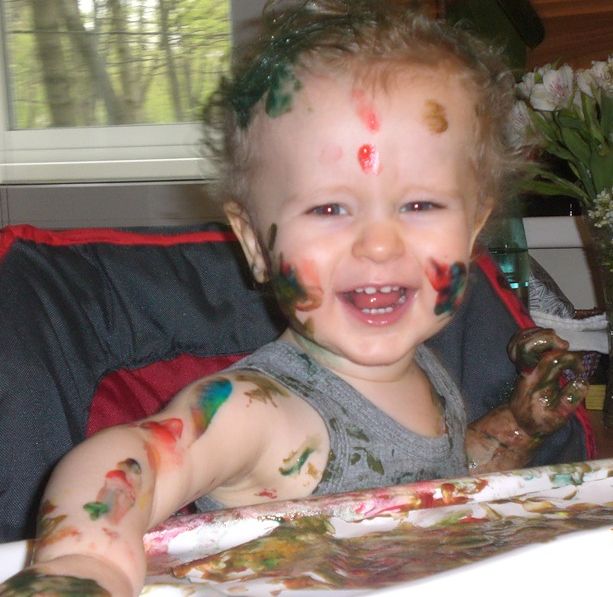 Важнейшая задача воспитания — выявление склонностей и дарований, развитие в соответствии с индивидуальными особенностями человека, его способностями и возможностями.
Сущность воспитания.
Воспитывать – значит систематически и целенаправленно воздействовать на человека, на его духовное и физическое развитие в целях подготовки его к производственной, общественной и культурной деятельности. Но воспитание не отдельный процесс, он неразрывно связан с обучением и образованием, поскольку названные процессы направлены на человека как целое.
Особенности воспитательного процесса
1.      Воспитание - процесс целенаправленного формирования личности.
2.      процесс воспитания – это именно эффективное взаимодействие (сотрудничество) воспитанников и воспитателей, направленное на достижение заданной цели.
3.      Процесс воспитания – многофакторный. В нём проявляются многочисленные объективные и субъективные факторы – выражающие внутренние потребности личности.
4.      Воспитание это длительный процесс. Он длится всю жизнь.
5.      ещё одна особенность воспитательного процесса – его непрерывность. Процесс школьного воспитания – это процесс непрерывного, систематического взаимодействия воспитателей и воспитанников.
6.      Процесс воспитания – это процесс комплексный (единство целей, задач, содержания форм и методов воспитательного процесса, подчинённых идее целостного формирования личности).
7.      воспитательному процессу присуща – вариативность и неопределённость.
8.      Процесс воспитания имеет двусторонний характер. Он идёт в двух направлениях:
·         От воспитателя к воспитаннику (прямая связь),
·         От воспитанника воспитателю (обратная связь).
т.к. управление процесса строится на обратных связях, т. е на той информации, которая поступает от воспитанников. Чем больше её в распоряжении воспитателя, тем целесообразнее воспитательное воздействие.
Закономерности процесса воспитания.
[Speaker Notes: – Закономерности процесса воспитания
Закономерность - это объектно-сущностная, повторяющаяся существенная связь явлений в любой сфере общественной жизни или этапов какого – либо процесса. Закономерности распространяются на всю систему процесса воспитания.
Эффективность воспитания зависит от следующих закономерностей.
1.      От сложившихся воспитательных отношений
(мудрая заповедь практической педагогики гласит: «Если хотите хорошо воспитывать, то добиваются воспитанника»), воздействие на личность осуществляется через её отношение ко всему окружающему. В ходе воспитания формируются взгляды воспитанников, их жизненная позиция, мотивы поведения – это и есть отношение к воспитанию. Сформировалось оно определенным уровнем педагогического взаимодействия, оказывает огромное влияние на ход и результаты воспитания.
2.      От соответствия цели и организации действий, помогающих эту цель достигнуть
Если организация (совокупность воздействий, отношений, условий, форм, методов работы) не соответствуют цели, то воспитательный процесс не достигает успеха и наоборот, если организация целесообразная и соответствует поставленным задачам, то эффективность воспитательного процесса значительно выше.
3.      От соответствия социальной практики и характера воспитательного влияния на воспитанников
Воспитательный процесс сопровождается тем, что человек мыслит и действует, получает знания и приобретает практический опыт, усваивают нормы и правил социального поведения и тут же проверяет их на практике. Несоответствие знаний, слова и дела – это приводит молодых людей к разочарованию.
4.      От совокупного действия объективного и субъективного фактора
Субъективные факторы – это педагоги и воспитанники, взаимоотношения между ними и психологический климат в группе.
Объективные факторы – это условия воспитания (материальные, технические, социальные, санитарно – гигиенические, психологические, эстетические и т.д.)
5.      От интенсивного воспитания и самовоспитания
Деятельность человека, направленная на совершенствование своей личности ведет к самовоспитанию. Самовоспитание – это результат воспитания, который успешнее когда человек сам стремиться к самосовершенствованию. Воспитанник должен научиться правильно оценивать себя. Должен замечать у себя положительные качества и недостатки, преодолевая препятствия
6.      От интенсивного воздействия на внутреннюю сферу воспитанника (Г.И.Щукина)
«Внутренняя сфера» - это система мотивов, потребностей, эмоций, интеллекта. Внешнее влияние в воспитательном процессе переключаются во внутренние достижения школьника. Если влияния сильны и отвечают потребностям ребёнка, тогда они вызывают активность самого школьника
7.      От качества воспитательного воздействия
Воспитательное взаимоотношение с педагогом сознательно и это повышает качество их взаимодействий.
8.      От интенсивности и качества взаимоотношения между самими воспитанниками
«С кем поведешься от того и наберешься» - гласит народная мудрость, поэтому взаимовоспитание влияет на становление личности, т.к. воспитывают личность сверстники и друзья, то цели и содержание воспитания не только лучше понимаются, но и принимаются почти сразу.
Перечисленные закономерности определяют принципы воспитания и выражают основные требования к содержанию, определению форм и методов воспитательной работы.]
Принципы воспитания:
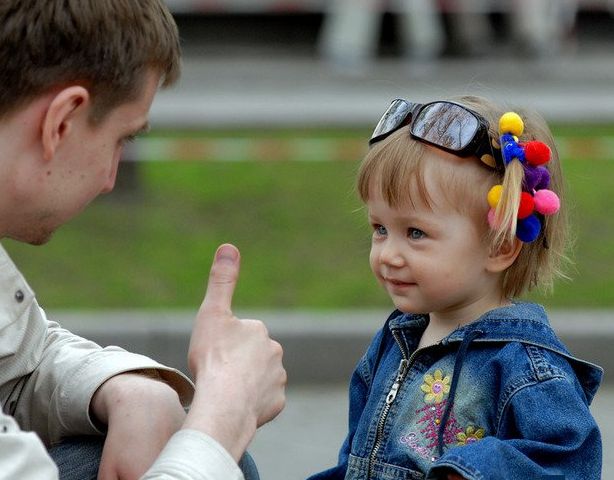 1. Принцип гуманистической ориентации воспитания
[Speaker Notes: Принципы воспитания — это общие исходные положения, в которых выражены основные требования к содержанию, методам, организации воспитательного процесса. Они отражают специфику процесса воспитания, и, в отличие от общих принципов педагогического процесса, это общие положения, которыми руководствуются педагоги при решении воспитательных задач.
Принципы воспитания: 
1. Принцип гуманистической ориентации воспитания – рассмотрение ребенка как главной ценности в системе человеческих отношений, главной нормой в которых является гуманность. Принцип требует уважения к каждому человеку.]
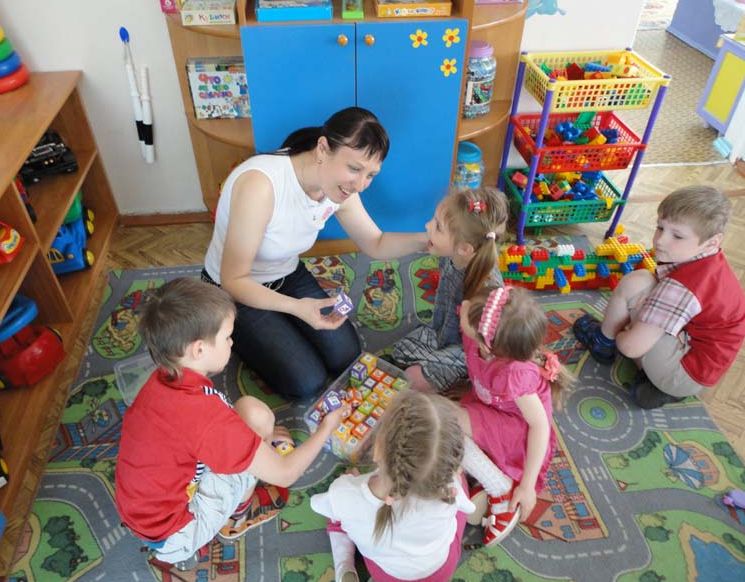 2. Принцип социальной адекватности воспитания
[Speaker Notes: 2. Принцип социальной адекватности воспитания – соответствие содержания и средств воспитания в социальной ситуации, в которой организуется воспитательный процесс.]
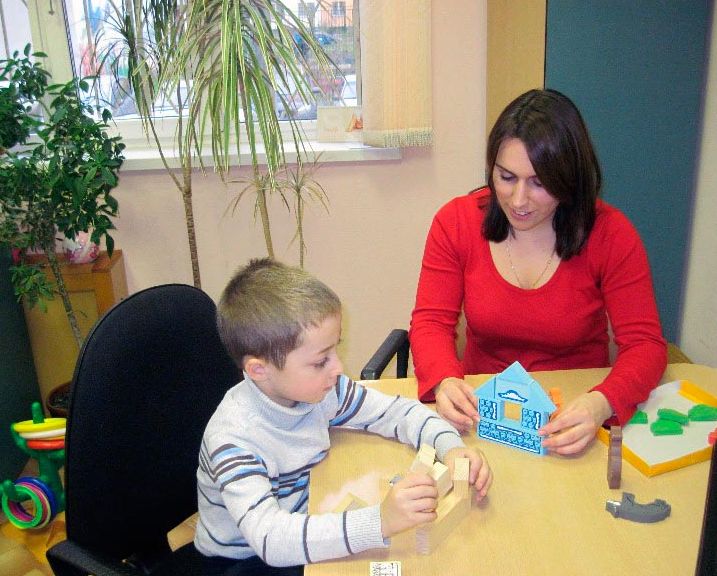 3. Принцип индивидуального воспитания  ребёнка
[Speaker Notes: 3.Принцип индивидуального воспитания ребёнка – определение индивидуальной траектории социального развития каждого ребёнка, выделение специальных задач, соответствующих его особенностям, включение детей в различные виды деятельности, раскрытие потенциалов личности, представление возможности каждому для самореализации и самораскрытия.]
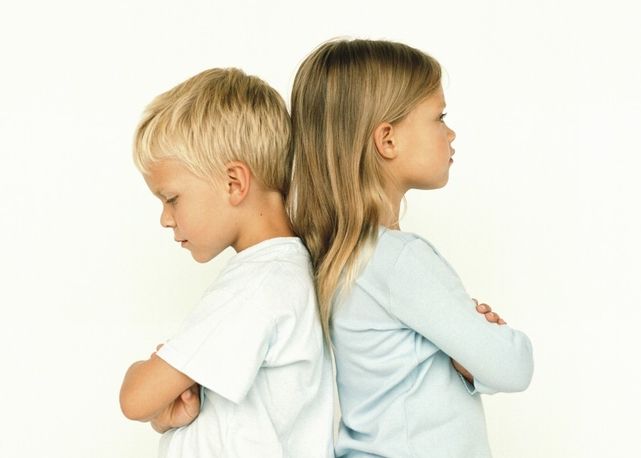 4. Принцип социального закаливания детей
[Speaker Notes: 4. Принцип социального закаливания детей – включение детей в ситуации, которые требуют волевого усилия для преодоления негативного воздействия социума, выработки определенных способов этого преодоления, приобретение социального иммунитета, стрессоустойчивости, рефлексивной позиции. (Махатма Ганди – «социальные прививки» - постепенное познание ребенком отрицательных сторон жизни общества и выработка своеобразного иммунитета от негативных явлений).]
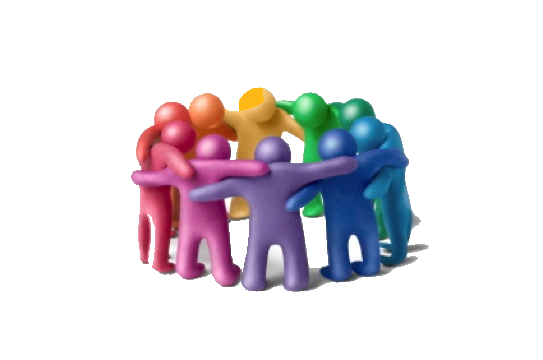 5. Принцип создания воспитывающей среды
[Speaker Notes: 5.Принцип создания воспитывающей среды – требует создания в образовательном учреждении таких отношений, которые формировали бы социальность ребенка. Здесь важна роль идей о единстве коллектива, педагогов, воспитанников и родителей. Взаимная ответственность участников педагогического процесса. При этом творчество рассматривается как универсальный критерий оценки личности и отношений в коллективе.]
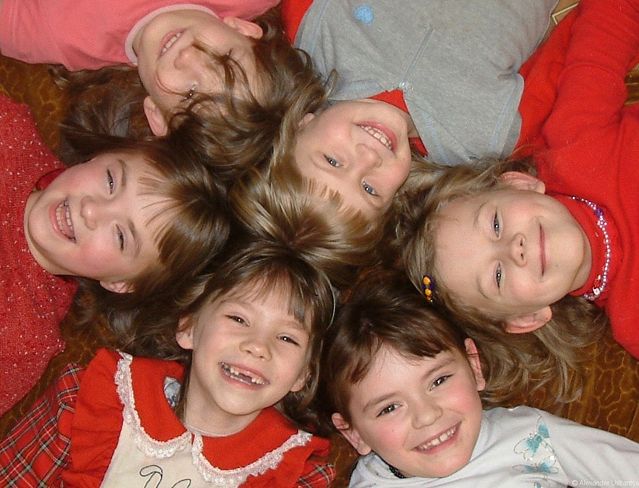 Дети — радость государства,
Настоящее богатство.
Их воспитывать должны
Как надежду для страны.
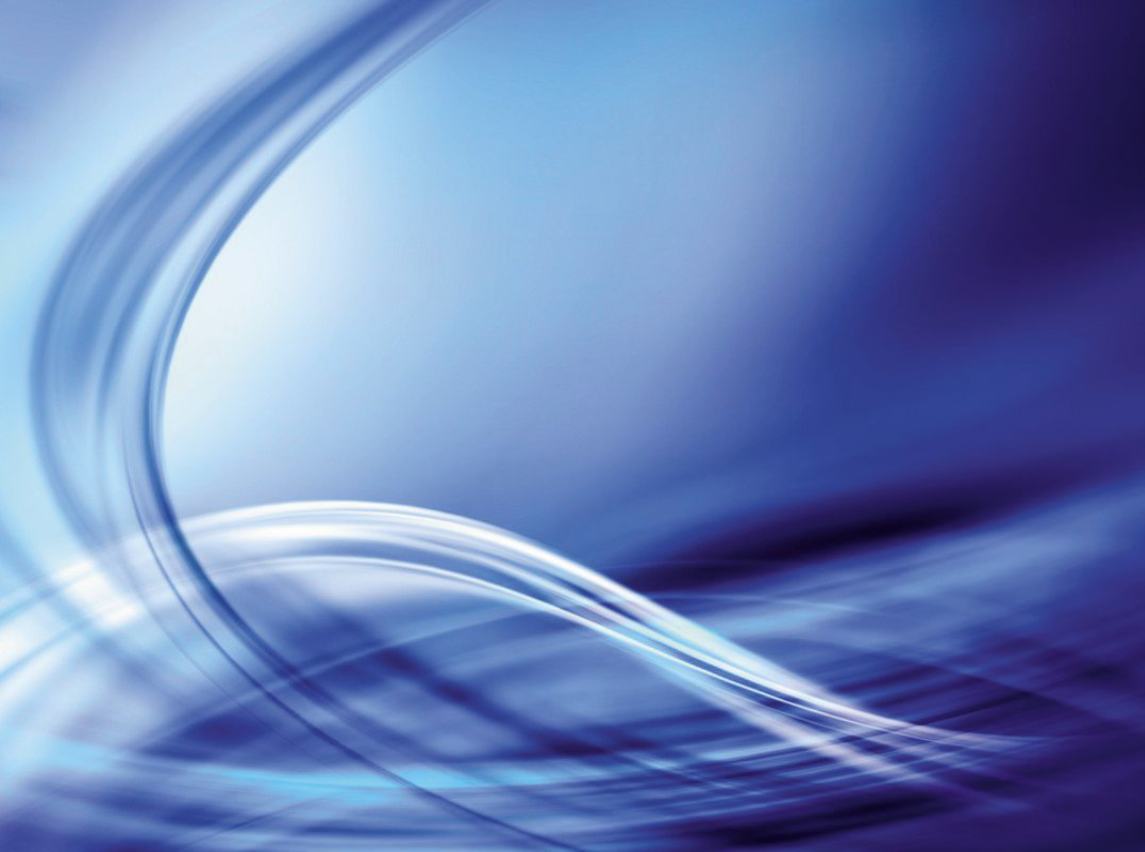 Спасибо
за 
внимание